Fizika
10-sinf
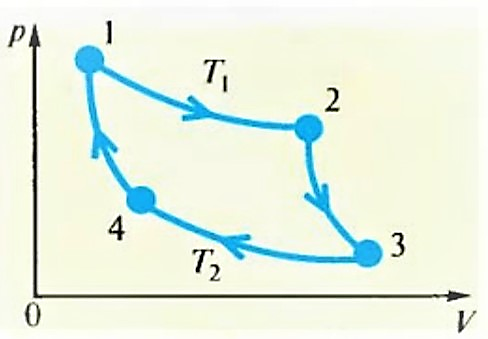 Mavzu: 
Adiabatik jarayonlar. Issiqlik mashinalarining FIK. Karno sikli.


O‘qituvchi: 
Toshkent shahar Uchtepa tumani 287-maktab fizika fani o‘qituvchisi
Xodjayeva Maxtuma Ziyatovna.
Adiabatik jarayon
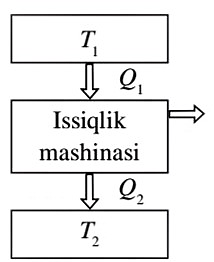 Issiqlik dvigatelining ishlash prinsipi quyidagicha:
1. Ichki energiyani mexanik energiyaga aylantiradi.
2. Issiqlik dvigatellarining ishlashi uchun turli temperaturali isitkich va sovitkichning bo‘lishi shart.
3. Istalgan issiqlik dvigatelining ishlashi ishchi jism holati o‘zgarishining takrorlanuvchi sikllaridan iborat bo‘ladi.
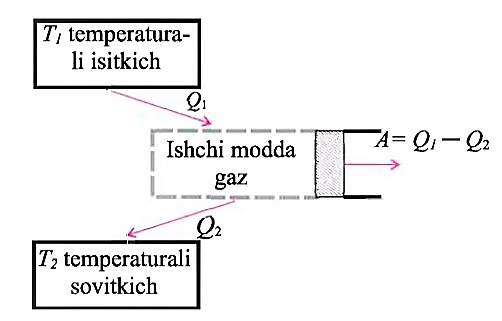 1-holatda
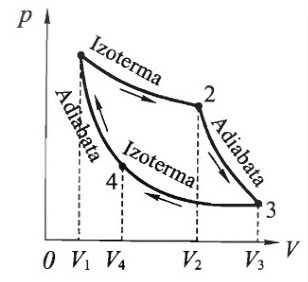 1
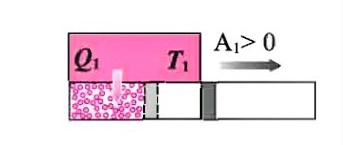 2-holatda
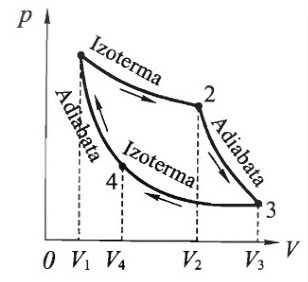 1
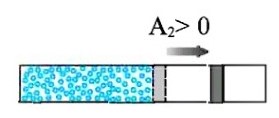 3-holatda
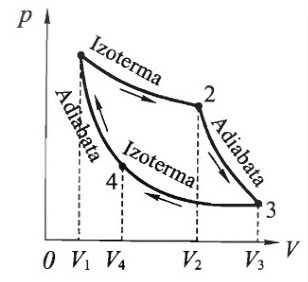 1
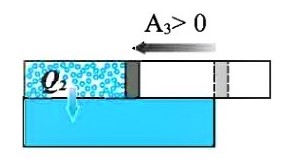 4-holatda
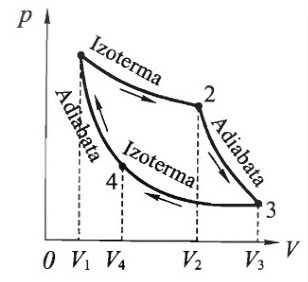 1
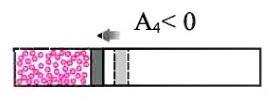 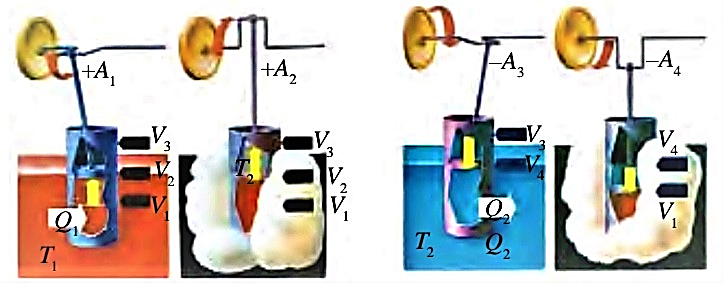 n
Karno sikli
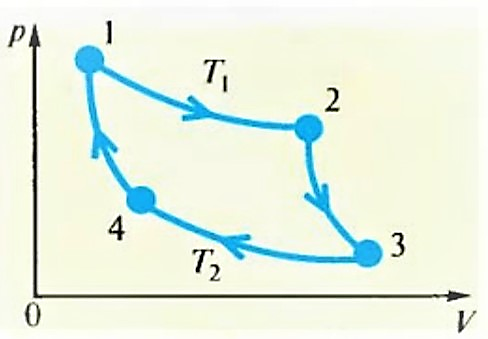 Issiqlik dvigatelining foydali ish koeffitsiyenti
Masala
Mustaqil bajarish uchun topshiriqlar
1. Karno sikli qanday jarayonlardan tashkil topgan?
   2. Issiqlik mashinalari bajargan foydali ish qanday aniqlanadi?  
   3. Dvigatelning foydali ish koeffitsiyenti qanday hisoblanadi?
   4. Issiqlik mashinasining FIK ni oshirish uchun nima qilish kerak?